الحاجات النفسية للأطفال والمراهقين.
الفرقة الأولى أساسي (لغة عربية ودراسات اجتماعية
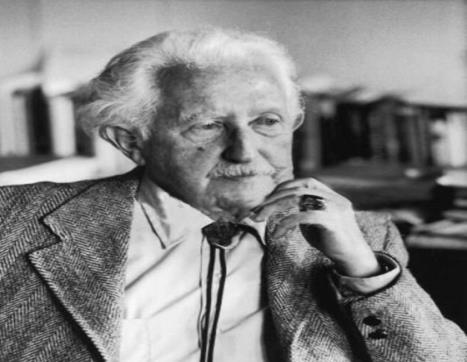 إعدادد. حازم شوقي الطنطاوي
الحاجات النفسية للأطفال والمراهقين
يرتبط نمو الأطفال بمظاهره المختلفة في مراحل النمو بظهور حاجات نفسية، ويولد الطفل ولديه حاجات ودوافع غريزية يسعى إلى إشباعها كي يحافظ على حياته.
    ويكتسب الطفل حاجات نفسية يسعى إلى إشباعها كي يعيش الحياة بصورة أفضل.
 وهذه الحاجات مكتسبة من خلال النمو الاجتماعي والجسمي والانفعالي والعقلي المعرفي.
مقدمة
الحاجة هي: 
  افتقار الفرد إلى شيء ما، أو الإحساس بالنقص في مجال ما، ويترتب على هذا الشعور بالنقص نمو الدافع لدى الفرد لإكمال هذا النقص.
  ويتمثل هذا الدافع في سلوك ونشاط متعدد ومتنوع وموجه نحو هدف بعينه من شأنه إشباع هذه الحاجة، فيستعيد الفرد توازنه.
مفهوم الحاجة
الحاجة إلى الحب:
  يكتسب الطفل حاجته إلى الحب من خلال تفاعله مع أمه أثناء عملية الرضاعة، فالطفل لا يشبع فقط حاجته إلى الطعام، ولكن أيضًا حاجته إلى الحب والحنان، فيتعلم أنه موضع حب أمه فيشعر بالاسترخاء والأمن.
  وشعور الطفل بهذا الحب يعني حالة من الاتزان الانفعالي بأنه مرغوب من الآخرين.
أولا: الحاجات النفسية للأطفال
الحاجة إلى الحب:
  وإذا حرم الطفل من إشباع حاجته إلى الحب يشعر بالخوف وفقدان الأمن، فيعيش في المجتمع على أنه مضطهد وبالتالي يؤثر في سلوكه.
   فالحرمان من الحب والحنان يخلق شخصيات تسلطية عدوانية.
تابع: الحاجات النفسية للأطفال
الحاجة إلى الأمن:
  هي من الحاجات المهمة التي يجب إشباعها لدى الطفل، فعند ترك الطفل وحيدا في مكان مزدحم، يبكي ويشعر بالخوف والقلق الشديدين لعدم شعوره بالأمن.
   ويشعر الطفل بالأمن عندما يعيش التقبل والدفء والتواد والمعية من والديه، عندما يدرك أن أسرته قادرة على حمايته ومساعدته، فيشعر بالانتماء ويتحقق شعوره بالأمن.
تابع: الحاجات النفسية للأطفال
الحاجة إلى الانتماء:
  إن الطفل يشعر بحاجته إلى جماعة يتوحد معها، وينتمي إليها باعتبارها مرجعا ومدعمة له، يشبع فيها حاجته إلى الأمن والحب والتقدير والمكانة الاجتماعية.
    وفقدان الطفل إلى هذه الجماعة يعيش حالة من الحرمان النفسي ويعيش صورة من صور ضياع الذات.
تابع: الحاجات النفسية للأطفال
الحاجة إلى الانتماء:
  وإن الأسرة التي يشعر فيها الطفل بعدم حمايتها له، وعدم رغبتها في طفلها بإهماله وتجاهله، وعدم تقديم العون له في مواقف الإحباط والأزمات، يفقد الطفل إحساسه بالانتماء لها مما يضطرب سلوكه وتوافقه النفسي والاجتماعي.
تابع: الحاجات النفسية للأطفال
الحاجة إلى تعلم معايير السلوك:
  إن الطفل في حاجة إلى جماعة ليس فقط لشعوره بالانتماء إليها، ولكن أيضا يتعلم معايير السلوك، وتُرسم له حدود السلوك المقبول وغير المقبول.
   وتحدد له معايير وعادات وقيم وقوانين المجتمع المقبولة. هكذا تتعدل رغباته المتمركزة حول ذاته بما يتلاءم مع مجتمه.
    فيتحول الطفل من مجرد كائن يعيش لنفسه إلى شخص يعيش لمجتمعه، وللآخرين ولذاته.
تابع: الحاجات النفسية للأطفال
الحاجة إلى اللعب:
  إن اللعب نشاط ممتع للطفل، وهو مخرج لكثير من مواقف الإحباط، ونشاط تعويضي يفرغ فيه طاقته الزائدة.
    وفي اللعب يحكي الطفل قصة حياته وعلاقاته داخل الأسرة بطريقة رمزية في تفاعلاته مع لعبة أو أقرانه.
  وإن حرمان الطفل من اللعب يمثل موقف إحباط يمنع الطفل من النمو الاجتماعي والعقلي والحركي والجسمي والانفعالي.
تابع: الحاجات النفسية للأطفال
الحاجة إلى المعرفة والاستطلاع:
  ينمو لدى طفل حاجة إلى استكشاف بيئته واستطلاعها، ومعرفتها ليتحكم ويسيطر عليها، وبتعلم الطفل المشي يسعى إلى إشباع حاجته هذه.
  وهذا يؤثر في نموه العقلي وإدراكه الحسي ونموه الاجتماعي.
  وقد يظهر ذلك في أسئلة الطفل الكثيرة عن مكونات البيئة المحيطة به وما يشاهده على شاشات التليفزيون.
تابع: الحاجات النفسية للأطفال
الحاجة إلى المعرفة والاستطلاع:
  وإن توفير معلومات حقيقية للطفل عن أسئلته فيما يتعلق بنفسه وبيئته يشبع حاجة الطفل إلى المعرفة والاستطلاع، مما يؤثر في دافعة نمو التحصيل والإنجاز.
تابع: الحاجات النفسية للأطفال
الحاجة إلى الدين:
  يشعر الفرد بدافع إلى معرفة خالقه وإلى منهج خالقه، وإلى الالتجاء إليه وإلى حمايته ورعايته ليشعر بالأمن والطمأنينة» ألا بذكر الله تطمئن القلوب».
  فالحاجة إلى الدين فطرة فطر الله الناس عليها، فعندما يشعر الفرد بالمحن والمصائب تنمو لديه حاجة على منهج الله.
تابع: الحاجات النفسية للأطفال
الحاجة إلى الدين:
  ويعتمد إشباع هذه الحاجة عند الأطفال على الأسرة والمدرسة والمجتمع، بتعليم الطفل قيم الدين الحنيف، وأخلاقه ومثله العليا.
   وهذه القيم يسلك الطفل في ضوئها، مما تكون له مناعة قوية ووقاية من الأمراض النفسية.
تابع: الحاجات النفسية للأطفال
الحاجة إلى الأمن:
وتتضمن الحاجة إلى الأمن الجسمي والصحة الجسمية، والحاجة إلى الشعور بالأمن الداخلي، والحاجة إلى البقاء حيا.
  فضلا عن الحاجة إلى تجنب الأخطار والألم، والحاجة إلى الاسترخاء، والحاجة إلى الحماية ضد الحرمان من إشباع الدوافع.
  وإشباع هذه الحاجة مهم جدا لتحقيق الاتزان النفسي للمراهق.
ثانيًا: الحاجات النفسية للمراهقين
الحاجة إلى الحب والقبول:
وتتضمن الحاجة إلى الحب والمحبة، والحاجة إلى القبول والتقبل الاجتماعي، والحاجة إلى الأصدقاء.
 
   فضلا عن الحاجة إلى الانتماء إلى الجماعات، والحاجة إلى إسعاد الآخرين.
تابع: الحاجات النفسية للمراهقين
الحاجة إلى مكانة الذات:
وتتضمن الحاجة إلى جماعة الرفاق، والحاجة إلى المركز والقيمة الاجتماعية، والحاجة إلى الشعور بالعدالة في المعاملة، والحاجة إلى الاعتراف من الآخرين.
    فضلا عن الحاجة إلى النجاح الاجتماعيّ، والحاجة إلى المساواة مع رفاق السن والزملاء في المظهر والملابس والمصروف، والحاجة إلى تجنب اللوم، والحاجة إلى المعاملة العادلة.
ثانيًا: الحاجات النفسية للمراهقين
الحاجة إلى الإشباع الجنسي:
وتتضمن الحاجة إلى التربية الجنسية، والحاجة إلى اهتمام الجنس الآخر، وحب الجنس الآخر.
    فضلا عن الحاجة إلى التخلص من التوتر، والحاجة إلى التوافق الجنسي.
ثانيًا: الحاجات النفسية للمراهقين
الحاجة إلى تحقيق وتأكيد الذات:
وتتضمن الحاجة إلى النمو، والحاجة إلى أن يصبح الفرد سويا وعاديا، والحاجة إلى التغلب على العوائق والمعوقات.
   فضلا عن الحاجة إلى العمل نحو هدف، والحاجة إلى معارضته للآخرين، والحاجة إلى معرفة الذات والحاجة إلى توجيه الذات.
ثانيًا: الحاجات النفسية للمراهقين
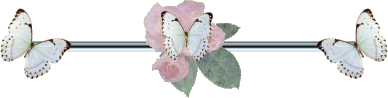 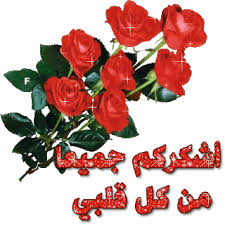